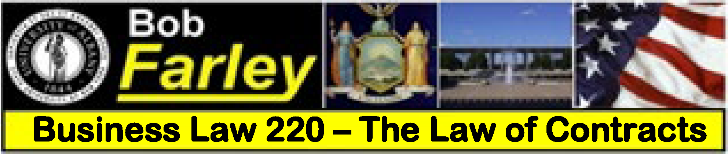 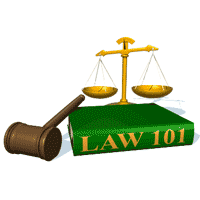 Slide Set Twelve C:
Payment Systems – Transfers
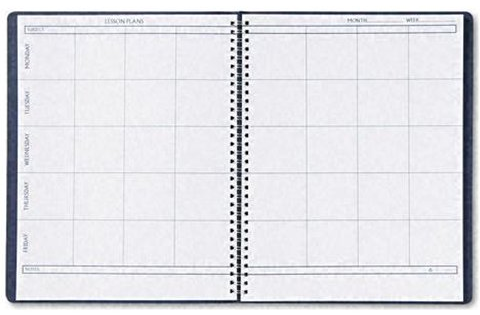 Last Time We Spoke About:

The Law of Torts
 General Principles
Part One: Definitions / Torts vs. Crimes / Types of Torts

 Negligence and Intentional Torts
  Part Two: Definitions / Intentional Torts / Unintentional Torts – Negligence

 Liability and Foreseeability
 Part Three: Definitions / Liability / Foreseeability / Strict Liability / Defenses

 Class Case – MacPherson v. Buick Motor Co.
     The Elements of Foreseeability
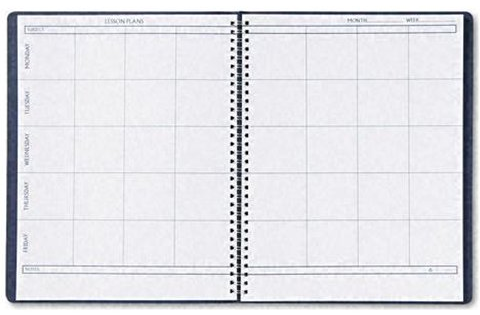 Tonight We Will Speak About:

Payment Systems - Introduction
Negotiable Instruments – Types/Parties 
Part One: Definitions / Types of Negotiable Instruments / Parties  

Negotiability 
Part Two: Definitions / Requirements of Negotiability / Factors
Language / Statute of Limitations Issues 

Transfer/Problems/Warrantees 
Part Three: Definitions / Effect of Transfer / Process of Negotiation 
Forgery / Unauthorized Documents / Imposters / Lost Instruments Warrantees / Other Parties
 
Case Study: Manhattan Savings v. NY Natl Exchange 
The Elements of Commercial Paper
Negotiable Instruments
Transfers, Problems and Warrantees
Definitions
Negotiable Instruments
Transfers, Problems and Warrantees

Definitions:

Defined: Article 3 of the UCC determines whether an instrument is
Negotiable. If an instrument is negotiable, it is governed by Article 3 of the 
UCC, and it may be transferred by negotiation among parties. 

UCC Section 3-103:  This section of law defines "Negotiation"  to mean “a 
transfer of possession, whether voluntary or involuntary, of an instrument, 
by a person, other than the issuer, to a person who thereby becomes its holder.”

Definitions:

Assignee:  An Assignee of a negotiable instrument is a third party to whom contract benefits are transferred.

Holder:  A Holder of a negotiable instrument is someone in possession of a negotiable instrument that runs to that person (i.e., the instrument is made payable to that person, is indorsed to that person, or is bearer paper).

Holder in Due Course:  A Holder in Due Course is a holder who has: 
given value for the instrument; 
taken the instrument in good faith; 
Has no knowledge that the instrument will be dishonored, or that it is overdue; and 
Has no knowledge of any defenses to the instrument.
A holder in due course is accordingly afforded special rights and status.
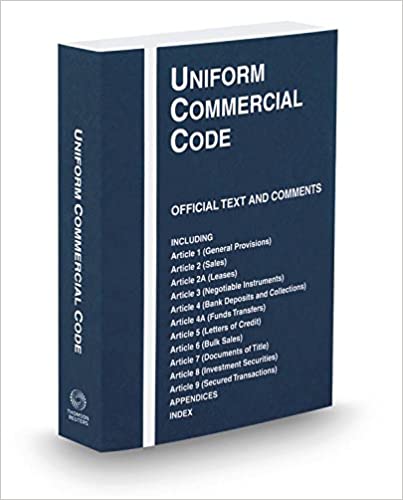 Negotiable Instruments
Transfers, Problems and Warrantees
The Process of Negotiation and Indorsement
Negotiable Instruments
Transfers, Problems and Warrantees

The Process of Negotiation:

Transfer of Negotiable Instruments:  

Ease of Transfer: Negotiable instruments are transferred by the process known of negotiation. Much of the commercial importance of negotiable instruments lies in the ease with which they can be transferred. 

Effect of Transfer:
 
Rights of the Transferor are Given to the Transferee: When a contract is assigned, the transferee has the rights of the transferor.   Thus, the transferee is entitled to enforce the contract but, as assignee, has no greater rights than the assignor.  This is because the assignee is in the same position as the original party to the contract, and is subject to any defense that could be raised in a suit on an assigned contract.

Transferee Becomes the Holder: When a negotiable instrument is transferred by negotiation, the transferee becomes the holder of the commercial paper.   A holder who meets certain additional requirements may also be a holder in due course.  The status of a holder in due course gives immunity from certain defenses that might have otherwise been asserted against the transferor.
Negotiable Instruments
Transfers, Problems and Warrantees

The Process of Negotiation:

How Negotiation Occurs: 

The Order or Bearer Character of the Paper:  The order or bearer character of the paper determines how it may be negotiated.   

Determined By Language on the Instrument: The order or bearer character of an instrument is determined according to the words of negotiability used. 

Determined at the Time of Transfer: The character of an instrument is determined as of the time negotiation takes place, even though its character originally may have been different.

Order Instruments: Instruments that qualify as order paper have a named payee on the instrument.

Bearer Instruments:  Instruments that qualify as bearer paper are those payable to bearer or “cash”.
Negotiable Instruments
Transfers, Problems and Warrantees

The Process of Negotiation:

How Negotiation Occurs – Order Instruments: 

The Order Instrument: U.C.C. §3-201(b) provides, “if an instrument is payable to an identified person, negotiation requires transfer of possession of the instrument and its indorsement by the holder”, to such named person.

Order Paper: A negotiable instrument that is payable to the order of a specific party is order paper, which can be negotiated only through indorsement and transfer of possession to such specific party.

How Negotiation Occurs – Bearer Instruments: 

The Bearer Instrument:  U.C.C. §3-201(b) provides, “If an instrument is payable to bearer, it may be negotiated by transfer of possession alone.” If an instrument 

Bearer Paper:  If a negotiable instrument qualifies for bearer status, then it is negotiated by delivery to another.  

How Delivery is Accomplished: Delivery can be accomplished by actual transfer of possession wherein the transferee has possession of the instrument, or constructive transfer, whereby the transferee has exclusive access. Bearer paper is negotiated to a person taking possession of it, without regard to whether such possession is lawful. It is therefore possible for a thief to transfer title to a bearer instrument. Such a person’s presence in the chain of transfer does not affect the rights of those who have taken the bearer instrument in good faith (i.e. Holder in Due Course).

Indorsement Required:  Even though a bearer instrument may be negotiated by a mere transfer of possession, the one to whom the instrument is delivered, may require the bearer to indorse the instrument. 

Payable to Cash Situation: This required indorsement situation most commonly arises when a check payable to “Cash” is presented to a bank for payment.  The reason a transferee of bearer paper would want an indorsement is to obtain the protection of an indorser’s warranties from the bearer.6 The bank wants an indorsement on a check made payable to “Cash” so that it can turn to the party cashing the check in the event payment issues arise.
Negotiable Instruments
Transfers, Problems and Warrantees

The Process of Indorsement:

Indorsements: 

Indorsement: The signature of the payee on commercial paper is known as an indorsement.

Defined: Black’s Law Dictionary defines and indorsement as “The placing of a signature, sometimes with an additional notation, on the back of a negotiable instrument to transfer or guarantee the instrument or to acknowledge payment.”

Indorser: The person making the indorsement on the commercial paper is known as the indorser.

Indorsee: The person to whom the indorsement is made on the commercial paper is known as the indorsee.

Types of Indorsements:   Indorsement and transfer of possession can be made by the payee or indorsee or by an authorized agent of that person. Although words of negotiability are required on the front of negotiable instruments, it is not necessary that indorsements contain the word order or bearer. Indorsements include the following types:  

Blank Indorsement: A Blank Indorsement is an indorsement that does not name the person to whom the paper, document of title, or investment security is negotiated.

Special Indorsement: A special indorsement is an indorsement that specifies the person to whom the instrument is indorsed.

Qualified Indorsement:  A qualified indorsement is an indorsement that includes words such as “without recourse” that disclaims certain liability of the indorser to a maker or a drawee.
5
Restrictive Indorsement: A restrictive indorsement is an indorsement that restricts further transfer, such as in trust for or to the use of some other person, is conditional, or for collection or deposit.
Negotiable Instruments
Transfers, Problems and Warrantees

The Process of Indorsement:

Indorsements: 

Blank Indorsement:   When the indorser merely signs a negotiable instrument, the indorsement is called a blank indorsement.  

A blank indorsement does not indicate the person to whom the instrument is to be paid, that is, the transferee. 

A blank indorsement turns an order instrument into a bearer instrument. 

A person who possesses an instrument on which the last indorsement is blank is the holder.

                                                            Example of a Blank Endorsement
INDORSE HERE:
 
        John R. Smith
X ________________________________

    ________________________________				


    ________________________________

         DO NOT WRITE, STAMP, OR SIGN BELOW THIS LINE
         RESERVED FOR FINANCIAL INSTITITION USE
    _________________________________
Negotiable Instruments
Transfers, Problems and Warrantees

The Process of Indorsement:

Indorsements: 

Special Indorsement: A special indorsement consists of the signature of the indorser and words specifying the person to whom the indorser makes the instrument payable, that is, the indorsee. 

An indorsement of “Pay to account [number]”  or “Pay to the Order of John R. Smith” is a special indorsement. 

In contrast, the inclusion of a notation indicating the debt to be paid is not a special indorsement.


                                                           Example of a Special Endorsement
INDORSE HERE:
 
    Pay to the Order of Tom Jones

             John R. Smith
X ________________________________

    ________________________________				


    ________________________________

         DO NOT WRITE, STAMP, OR SIGN BELOW THIS LINE
         RESERVED FOR FINANCIAL INSTITITION USE
    _________________________________
Negotiable Instruments
Transfers, Problems and Warrantees

The Process of Indorsement:

Indorsements: 

Qualified Indorsement:  A qualified indorsement is one that qualifies the effect of a blank or a special indorsement by disclaiming certain liability of the indorser to a maker or a drawee. 

This disclaimer is given by using the phrase “Without recourse” as part of the indorsement. 

Any other words that indicate an intent to limit the indorser’s secondary liability in the event the maker or the drawee does not pay on the instrument can also be used.  

The qualification of an indorsement does not affect the passage of title or the negotiable character of the instrument. It merely disclaims certain of the indorser’s secondary liabilities for payment of the instrument in the event the original parties do not pay as the instrument provides. 

This qualified form of indorsement is most commonly used when the indorser is a person who has no personal interest in the transaction.

                                                        Example of a Qualified Endorsement
INDORSE HERE:
 
            Without Recourse

             John R. Smith
X ________________________________

    ________________________________				


    ________________________________

         DO NOT WRITE, STAMP, OR SIGN BELOW THIS LINE
         RESERVED FOR FINANCIAL INSTITITION USE
    _________________________________
Negotiable Instruments
Transfers, Problems and Warrantees

The Process of Indorsement:

Indorsements: 

Restrictive Indorsement: A restrictive indorsement specifies the purpose of the indorsement or the use to be made of the instrument.  

An indorsement is restrictive when it includes words showing that the instrument is to be deposited (such as “For deposit only”), when it is negotiated for collection or to an agent or a trustee, or when the negotiation is conditional.  

A restrictive indorsement does not prevent transfer or negotiation of the instrument once the initial restriction is honored. 

The indorsement “For deposit only” requires only that the first party who receives the instrument, after the restriction is placed on it, must comply with that restriction. As such, this indorsement makes the instrument a bearer instrument for any bank. If the indorser’s account number is added to a “For deposit only” indorsement, then the only party who can take the instrument after this restrictive indorsement is a bank with that account number.  This reduces the risk of theft or unauthorized transfer by eliminating the bearer quality of a blank indorsement.


                                                       Example of a Restrictive Endorsement
INDORSE HERE:
 
            For Deposit Only

             John R. Smith
X ________________________________

    ________________________________				


    ________________________________

         DO NOT WRITE, STAMP, OR SIGN BELOW THIS LINE
         RESERVED FOR FINANCIAL INSTITITION USE
    _________________________________
Negotiable Instruments
Transfers, Problems and Warrantees

The Process of Indorsement:

Additional Issues with Indorsements: 

Correction of Name by Indorsement:  Sometimes the name of the payee or the indorsee of an instrument is spelled improperly. Article 3 of the UCC allows the payee or indorsee whose name is misspelled to indorse the wrong name, the correct name, or both. This correction of name by indorsement may be used only when it was intended that the instrument should be payable to the person making the corrective indorsement. 

Bank Indorsement:  To simplify the transfer and collection of negotiable instruments from one bank to another, “any agreed method which identifies the transferor bank is sufficient for the item’s further transfer to another bank.”  

How Accomplished: Accordingly, a bank can simply indorse with its Federal Reserve System number instead of using its name.  Additionally, when a customer has deposited an instrument with a bank but has failed to indorse it, the bank may make an indorsement for the customer, unless the instrument expressly requires the payee’s personal indorsement.  As a result, the mere stamping or marking on the item of any notation showing that it was deposited by the customer or credited to the customer’s account is effective as an indorsement by the customer.

Multiple Payees and Indorsements:  Ordinarily, one person is named as the payee in the instrument, but two or more payees may also be named. In that case, the instrument may specify that it is payable to any one or more of them or that it is payable to all jointly. 

How Determined: Under UCC Article 3, when a court is faced with two or more payees who are separated by a comma or other symbol, for example, “Pay to the order of John Smith – Susan Jones,” the court must first determine whether the symbols or separating marks are sufficiently clear to make the instrument payable jointly. If the court concludes that the instrument is ambiguous, then the preference is for alternative payees, which means that either John or Susan could negotiate the instrument with one signature, meaning that they would not have to have the other’s indorsement for negotiation.  Under Article 3, if the instrument is ambiguous, the payees or indorsees are considered payees in the alternative.
Negotiable Instruments
Transfers, Problems and Warrantees

The Process of Indorsement:

Additional Issues with Indorsements: 

Agent or Officer Indorsement:  A negotiable instrument may be made payable to the order of an officeholder. For Example, a check may read “Pay to the order of Receiver of Taxes.”  

How Accomplished: As a result, such a check may be received and negotiated by the person who at the time is the receiver of taxes. This general identification of a payee is a matter of convenience, and the drawer of the check is not required to find out the actual name of the receiver of taxes at that time.  If an instrument is drawn in favor of an officer of a named corporation, the instrument is payable to the corporation, the officer, or any successor to such officer.  Any of these parties in possession of the instrument is the holder and may accordingly negotiate the instrument.

Missing Indorsement: When the parties intend to negotiate an order instrument but for some reason the holder fails to indorse it, there is no negotiation.  

Effect: The transfer without indorsement has only the effect of a contract assignment.  If the transferee gave value for the instrument, the transferee has the right to require that the transferor indorse the instrument unqualifiedly and thereby negotiate the instrument.
Negotiable Instruments
Transfers, Problems and Warrantees
Problems in Negotiation of Commercial Paper
Negotiable Instruments
Transfers, Problems and Warrantees

The Problems in the Negotiation of Commercial Paper:

Generally:  The issues of signatures and requirements for negotiation can become quite complex when issues such as forgery, employee misconduct, and embezzlement arise.

Forged and Unauthorized Indorsements:  A forged or unauthorized indorsement is not a valid indorsement. 

Effect: Accordingly, anyone who has possession of a forged instrument is not a holder because the indorsement of the person whose signature was forged, was necessary for effective negotiation of the instrument. Such forgery, however, requires clear proof.

If payment of an instrument is made to one by means of a forged indorsement, the payor ordinarily remains liable to the person who is the rightful owner of the paper. 

There are three exceptions to these general rules on liability for forged indorsements under the imposter rule.

Quasi Forgeries: The Impostor Rule:  The impostor rule provides three exceptions to the rule that a forged indorsement is not effective to validly negotiate an instrument. 

Effect: If one of the three impostor exceptions applies, the instrument is still effectively negotiated, even though there may have been a forgery of an indorsement.

Impersonating Payee: The impersonation of a payee in the impostor rule exception includes impersonation of the agent of the person who is named as payee.

Dummy Payee: Another impostor scenario arises when the preparer of the instrument intends that the named payee will never benefit from the instrument. Such a “dummy” payee may be an actual or a fictitious person. This situation arises when the owner of a checking account wishes to conceal the true purpose of taking money from the account at the bank.

Dummy Payee Supplied by Employee: The third impostor situation arises when an agent or employee of the maker or the drawer has supplied the name to be used for the payee, intending that the payee should not have any interest in the paper. This last situation occurs when an employee fraudulently causes an employer to sign a check made to a customer or another person, whether existing or not.
Negotiable Instruments
Transfers, Problems and Warrantees

The Problems in the Negotiation of Commercial Paper:

Generally:  The issues of signatures and requirements for negotiation can become quite complex when issues such as forgery, employee misconduct, and embezzlement arise.

Effect of Incapacity or Misconduct on Negotiation: A negotiation is effective even though:

It was made by a minor or any other person lacking capacity;
It was an act beyond the powers of a corporation; 
It was obtained by fraud, duress, or a mistake of any kind; or 
The negotiation was part of an illegal transaction or was made in breach of duty. 

The rights of the parties in these types of negotiations depends on who holds the instrument.

Lost Instruments:  The liability on lost instruments depends on who is demanding payment from whom and on whether the instrument was order or bearer paper when it was lost.

Order Instruments:  If the lost instrument is order paper, the finder does not become the holder because the instrument has not been indorsed and delivered by the person to whom it was then payable.

The former holder who lost it is still the rightful owner of the instrument.

Bearer Instruments:  If the lost instrument is in bearer form when it is lost, the finder, as the possessor of a bearer instrument, is the holder and is entitled to enforce payment.
Negotiable Instruments
Transfers, Problems and Warrantees
Warranties in Negotiation
Negotiable Instruments
Transfers, Problems and Warrantees

Warrantees in Negotiation:

Generally:  When a negotiable instrument is transferred by negotiation, the transferors give certain implied warranties.

Warranties of Unqualified Indorser: When the transferor receives consideration for the indorsement and makes an unqualified indorsement, certain warranties are given by the transferor by implication. It should be noted, that no distinction is made between an unqualified blank indorsement and an unqualified special indorsement.

Scope of Indorsor Warrantees:  The warranties of the unqualified indorser, underArticle 3 of the UCC provide that:
 
The warrantor is a person entitled to enforce the instrument;
 
All signatures on the instrument are authentic and authorized;
 
The instrument has not been altered;
 
The instrument is not subject to a defense or claim;
 
The drawer of the draft has authorized the issuance of the item in the amount for which the item is drawn; and 
The warrantor has no knowledge of any insolvency proceeding with respect to the maker or acceptor.

Scope of Presentor Warrantees:  Those who present an instrument for payment, or the last party in line before the payor, make three warranties: 

The warrantor is entitled to enforce the draft or authorized to obtain payment or acceptance of the draft;

The draft has not been altered; and 

The warrantor has no knowledge that the signature of the drawer of the draft is unauthorized.

If a forged indorsement has appeared during the transfer of the instrument, and there is a refusal to pay because of that problem, the last party who is a holder may turn to the transferor to recover on the basis of these implied warranties.  These warranties give those who have transferred and held the instrument recourse against those parties who were involved in the transfer of the instrument, despite the fact that they were not parties to the original instrument.
Negotiable Instruments
Transfers, Problems and Warrantees

Warrantees in Negotiation:

Generally:  When a negotiable instrument is transferred by negotiation, the transferors give certain implied warranties.

Warranties of Unqualified Indorser:

What Is Not Warranted: The implied warranties stated previously do not guarantee that payment of the instrument will be made. Similarly, the holder’s indorsement of a check does not give any warranty that the account of the drawer in the drawee bank contains funds sufficient to cover the check.  However, implied warranties do, for example, promise that the signatures on the instrument are not forged. Likewise, they promise that no one has altered the amount on the instrument. The warranties are not warranties of payment or solvency. They are simply warranties about the nature of the instrument. A holder may not be paid the amount due on the instrument, but if the lack of payment results from a forgery, the holder has rights against those who transferred the instrument with a forged signature.

Beneficiary of Implied Warranties:  The implied warranties of the unqualified indorser pass to the transferee and any subsequent transferees. There is no requirement that subsequent transferees take the instrument in good faith to be entitled to the warranties. Likewise, the transferee need not be a holder to enjoy warranty protections.

Disclaimer of Warranties:  Warranties may be disclaimed when the instrument is not a check. A disclaimer of warranties is ordinarily made by adding “Without warranties” to the indorsement.

Notice of Breach of Warranty:  To enforce an implied warranty of an indorser, the party claiming under the warranty must give the indorser notice of the breach. This notice must be given within 30 days after the claimant learns or has reason to know of the breach and the identity of the indorser. If proper notice is not given, the warranty claim is reduced by the amount of the loss that could have been avoided had timely notice been given.
Negotiable Instruments
Transfers, Problems and Warrantees

Warrantees in Negotiation:

Generally:  When a negotiable instrument is transferred by negotiation, the transferors give certain implied warranties.

Warranties of Other Parties: Warranties are also made by the indorser who indorses “Without recourse” and by one who transfers by delivery only.

Qualified Indorser:   The warranty liability of a qualified indorser is the same as that of an unqualified indorser.

A qualified indorsement means that the indorser does not assume liability for the payment of the instrument as written. 

However, a qualified indorsement does not eliminate the implied warranties an indorser makes as a transferor of an instrument.

The implied warranty that is waived by a qualified indorsement is the fourth warranty on defenses. 

A qualified indorser still makes the other warranties on signatures and alteration but waives the warranty on defenses.

Transfer by Delivery:  When the negotiable instrument is negotiated by delivery without indorsement, the warranty liability of the transferor runs only to the immediate transferee. 

In all other respects, the warranty liability is the same as in the case of the unqualified indorser. 

Example:  Tim, a minor, gives Sean his note payable to bearer. Sean transfers the note for value and by delivery only to Jim, who negotiates it to Bob.  Payment is then refused by Tim, who chooses to disaffirm his contract. Bob cannot hold Sean liable. Sean, having negotiated the instrument by delivery only, is liable on his implied warranties only to his immediate transferee, Jim.  Likewise, because Sean did not indorse the note, he is not secondarily liable for payment of the note.
An Adventure into the Case Law 
The Law of Commercial Paper
The Case of Manhattan Savings v. NY Nat’l Exchange







The Elements of Commercial Paper
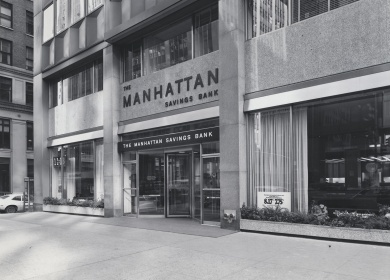 End of Class Twelve C

For next time – Review Assignments as follows on the Webpage:

Lecture Slides
Selected Readings
Cases and Exercises

We are a hot bench.

Questions?